Example
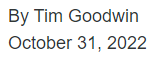 Example
In the psat, Thanksgiving celebrad the harvest, or the fud that was groun during the yeer. The havest was gathered in the fawl. So Thanksgiving is celebrated in the fall, too.
This cornucopia is a simbol of the harvest. It shoes fruits and vegetables that are gathered in a fall harvest.
Is Thanksgiving only celebrated in the United States?  
Same other cowntries celebrate Thanksgiving, too. These are some of the plases around the world that celebrate Thanksgiving:
•Canada
•Liberia, a cotry in Africa
•Saint Lucia, a countre in the Caribbean
•Norfolk Island, a smaal island that is part of Australia
Often, these places celebrate Thanksgiving on a diffrent day. For example, people in Canada celebrate Thanksgiving on the secend Monday in October.
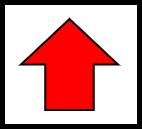 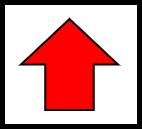 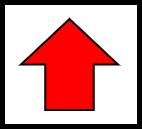 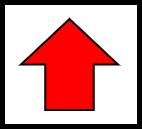 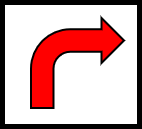 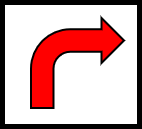 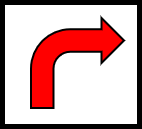 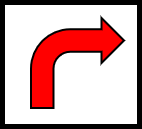 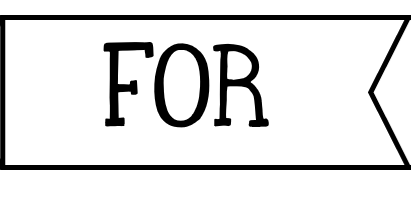 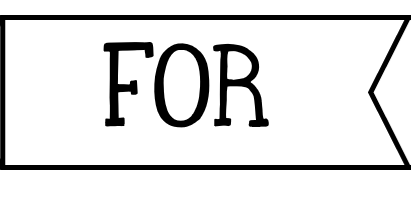 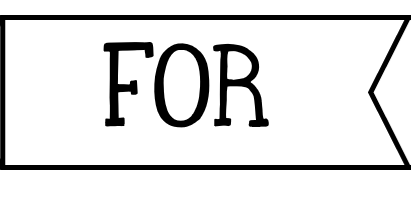 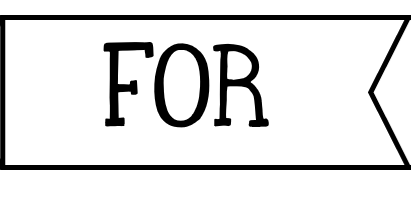 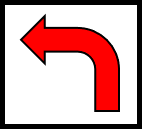 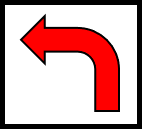 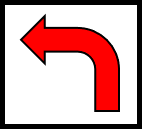 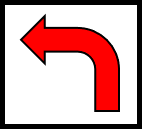 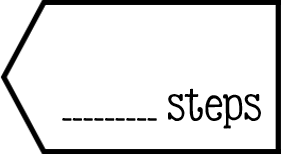 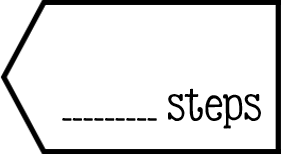 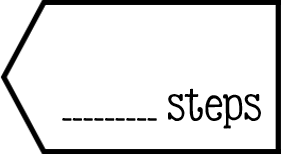 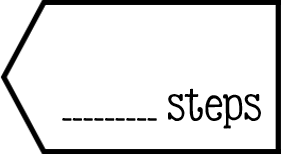 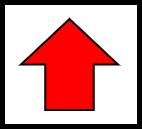 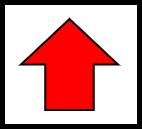 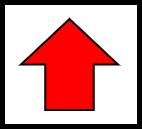 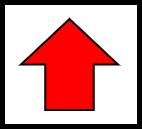 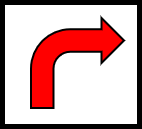 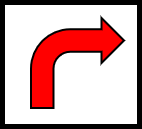 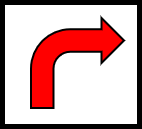 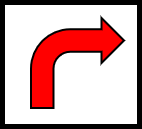 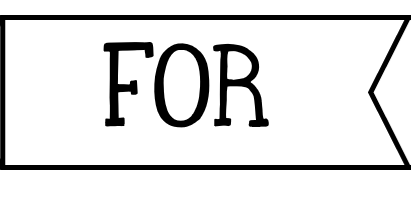 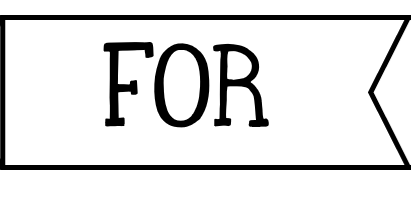 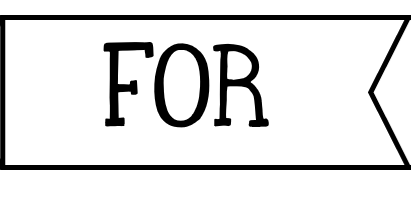 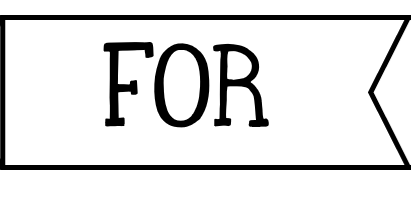 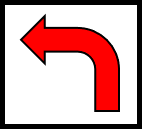 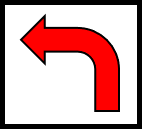 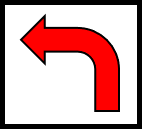 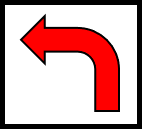 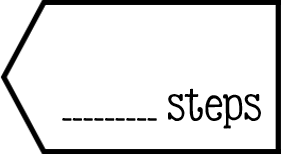 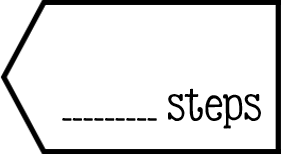 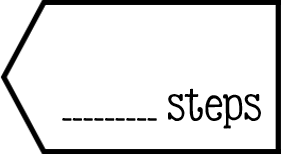 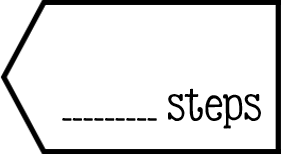 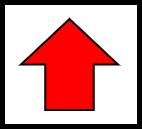 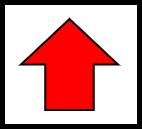 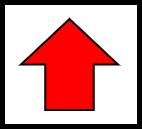 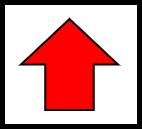 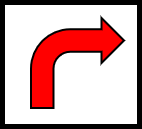 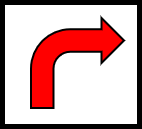 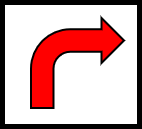 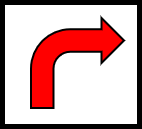 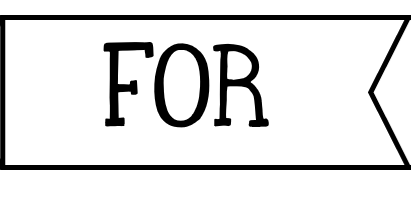 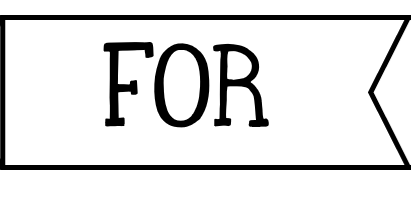 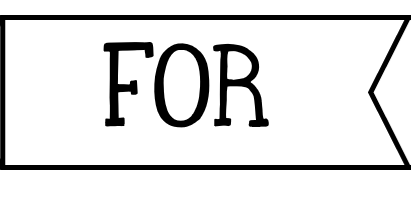 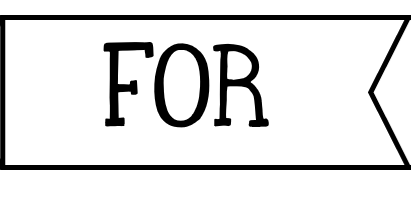 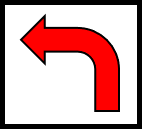 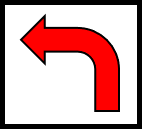 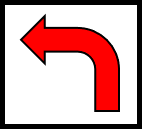 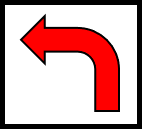 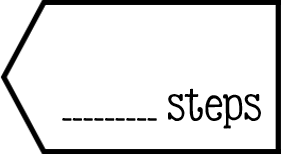 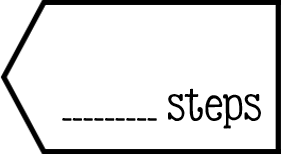 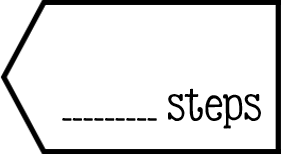 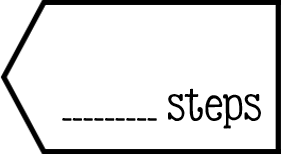 *Use the paint bucket tool